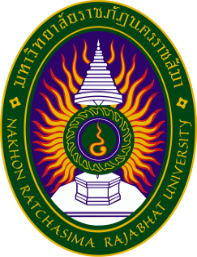 ผลการดำเนินงาน รอบ 9 เดือน
โครงการ..............
รูปภาพ
ภายใต้โครงการยุทธศาสตร์มหาวิทยาลัยราชภัฏ
เพื่อการพัฒนาท้องถิ่นประจำปีงบประมาณ พ.ศ. 2567
ผู้รับผิดชอบโครงการ........................
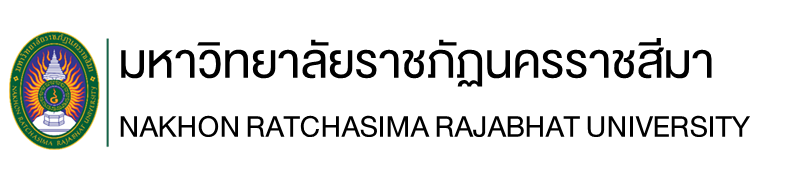 ที่มาของโครงการ
ที่มาของโครงการสรุป
วัตถุประสงค์ของโครงการ
1. 
2. 
3.
....
2
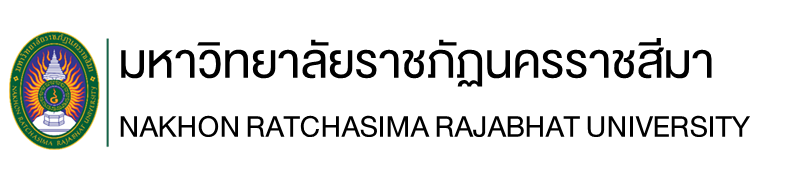 ผลการดำเนินงาน
กิจกรรมที่ 1
รูปภาพ
(ระบุ วันเวลา สถานที่ กลุ่มเป้าหมายที่เข้าร่วมโครงการ
ผลผลิตที่เกิดขึ้นจากการดำเนินกิจกรรม)
3
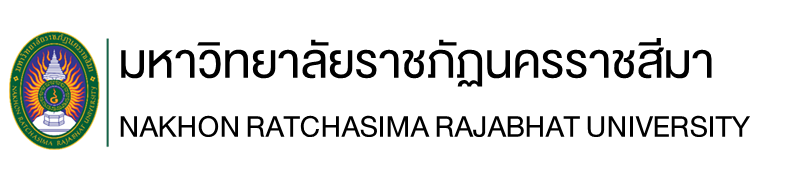 ผลการดำเนินงาน
กิจกรรมที่ 2
รูปภาพ
(ระบุ วันเวลา สถานที่ กลุ่มเป้าหมายที่เข้าร่วมโครงการ
ผลผลิตที่เกิดขึ้นจากการดำเนินกิจกรรม)
4
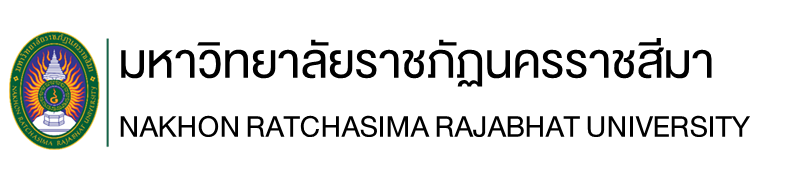 ผลการดำเนินงาน
กิจกรรมที่ 3
รูปภาพ
(ระบุ วันเวลา สถานที่ กลุ่มเป้าหมายที่เข้าร่วมโครงการ
ผลผลิตที่เกิดขึ้นจากการดำเนินกิจกรรม)
5
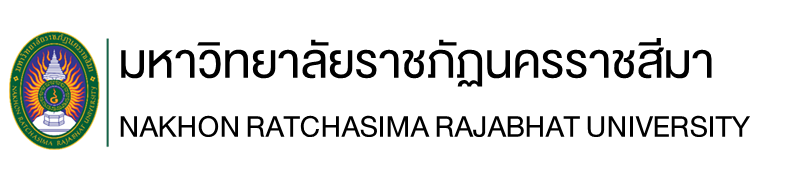 ผลการดำเนินงาน
กิจกรรมที่ .....
รูปภาพ
(ระบุ วันเวลา สถานที่ กลุ่มเป้าหมายที่เข้าร่วมโครงการ
ผลผลิตที่เกิดขึ้นจากการดำเนินกิจกรรม)
6
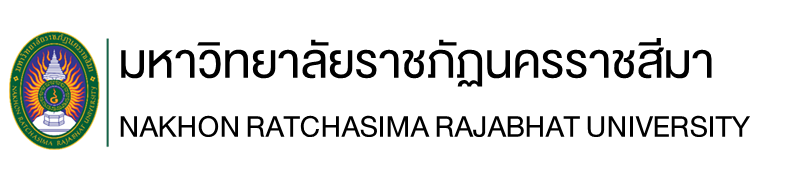 ผลการบรรลุเป้าหมายตามตัวชี้วัดโครงการ และ TOR
ตามตัวชี้วัดโครงการ
ผลลัพธ์ (Outcome)
7
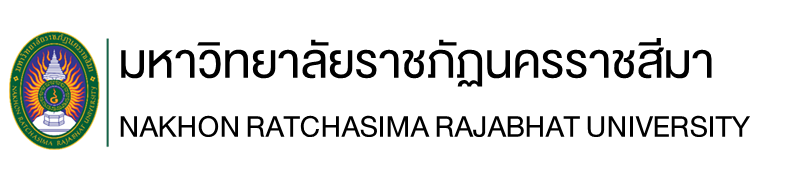 ผลการบรรลุเป้าหมายตามตัวชี้วัดโครงการ และ TOR
ตามตัวชี้วัดโครงการ
ผลผลิต (Output)
8
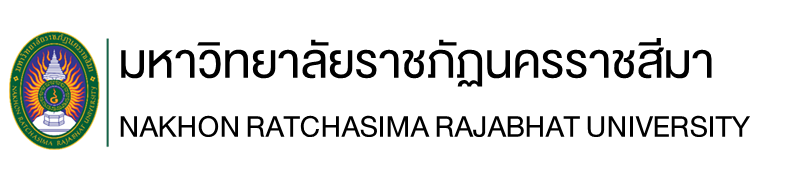 ผลการบรรลุเป้าหมายตามตัวชี้วัดโครงการ และ TOR
ตามตัวชี้วัดกรอบการดำเนินงาน TOR
9
จุดเด่น
ปัญหา
แนวทางแก้ไข
รูปภาพ
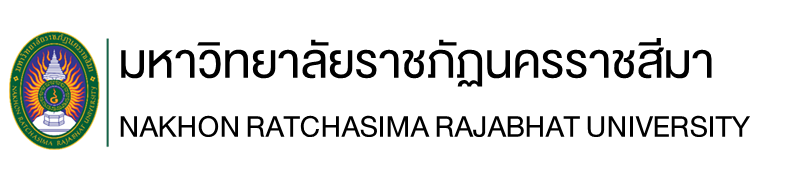 ....................
....................
....................
รูปภาพ
รูปภาพ
10
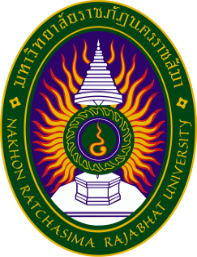 ขอขอบคุณ
11